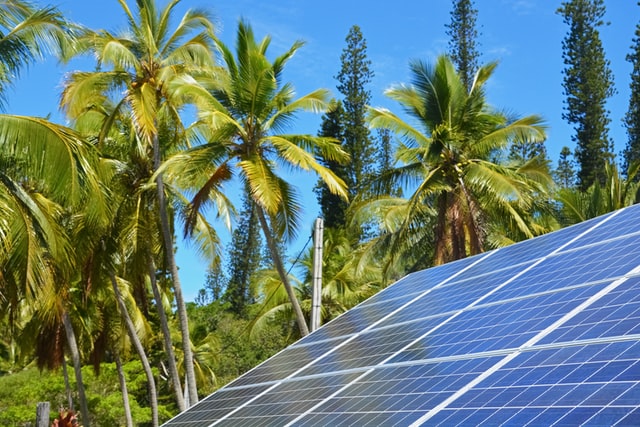 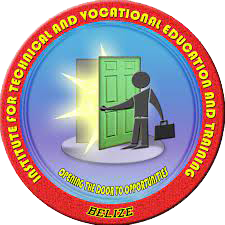 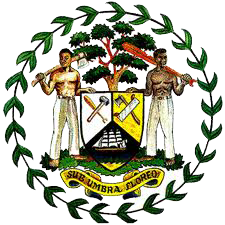 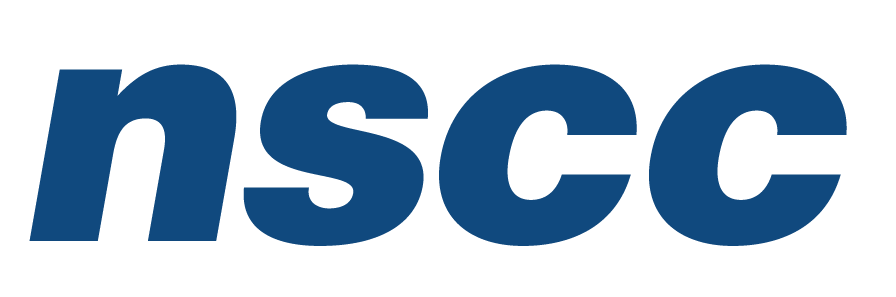 Design and Implementation of Pilot of a TVET Renewable Energy Course
DELIVERABLE #5 - TRAINING COURSES & PROFESSIONAL DEVELOPMENT
PV Training Session
Screws and Anchors
Ground mount anchoring systems.
5 major types:

Screws
Concrete 
Helical Screws
Driven Piers
Ballast
Screws and Anchors
Ground (soil/earth) screws are gaining popularity.

They are versatile.

Quick to install.

Low impact on land drainage.
Picture courtesy Ironridge
Screws and Anchors
Ground screws are twisted into the ground.
They are put in pace manually or by a machine.
When a specified torque is measured at the correct depth the screw is then tested for pull up strength.
Picture courtesy Ironridge
Screws and Anchors
Ground screws use bolts to 
   attach to the above 
   ground racking 
   system.
Picture courtesy Ironridge
Screws and Anchors
Ironridge provides a link to Krinner.
Krinner is a manufacturer of a ground screw.

https://www.krinner.io/fileadmin/userdaten/Downloads/Englisch/Brochures-Flyer/Product_catalog_2020_web.pdf
Picture courtesy Ironridge
Screws and Anchors
Krinner ground screws come in different sizes.

The longer and 
   wider give the 
   screws a better 
   grip into the soil.
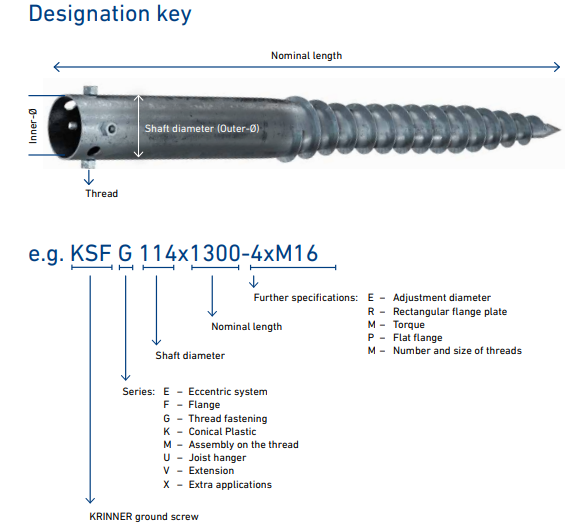 Picture courtesy Krinner
Screws and Anchors
Krinner as a system provider of ground screws offers its own range of devices for
   performing tensile, compression  
   and horizontal tests.
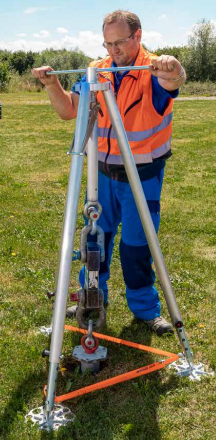 Picture courtesy Krinner
Screws and Anchors
Questions?
Screws and Anchors
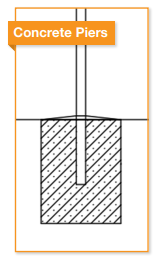 Concrete as an anchor.

Concrete piers provide
   excellent resistance to
   vertical and lateral loads.

Constructed with readily 
   available materials.
Picture courtesy Ironridge
Screws and Anchors
Concrete as an anchor.
The depth and diameter of the concrete foundation will be designed based on soil type.
The spacing of the concrete piers is based on wind loading.
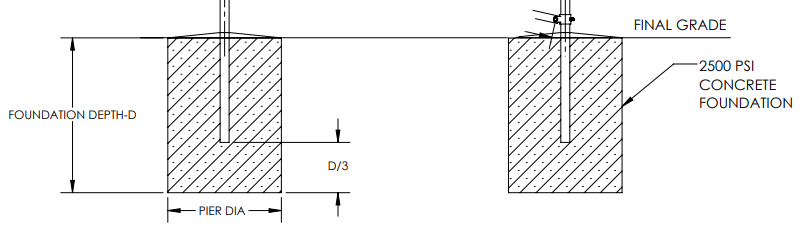 Picture courtesy Ironridge
Screws and Anchors
Questions?
Screws and Anchors
Helical screws as an anchor.
These products provide very good resistance to
   uplift, but provide minimal resistance to lateral 
   loads compared to concrete foundations.
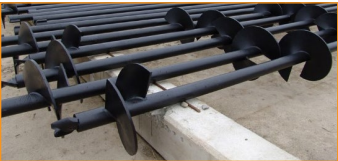 Picture courtesy Ironridge
Screws and Anchors
Lower lateral load resistance results in: 

Shorter E-W pier spans 

 More piers (foundations)

 Additional bracing
Screws and Anchors
From an installation standpoint:

These anchors may be faster to install, 
but increased material, 
equipment and 
engineering costs may outweigh any labor savings.
Screws and Anchors
Questions?
Screws and Anchors
PILE-DRIVEN OR VIBRATORY-DRIVEN PIERS as an anchor.
From an installation standpoint: 
Specialized equipment and operators are required
   to install these types 
   of foundations which
   increases the overall 
   system costs.
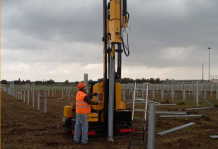 Picture courtesy Ironridge
Screws and Anchors
This option does not utilize a helical blade or screw, which means that it will have a lower resistance to uplift forces. 
This necessitates deeper foundations. 
As with a helical pile, 
   a PE will be required to 
   determine the pier depth 
   and spacing, and 
   provide a letter for the 
   foundation design.
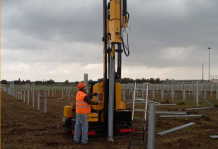 Picture courtesy Ironridge
Screws and Anchors
Questions?
Screws and Anchors
Ballast as an anchor.

Ballast is for this application is using weight to keep the PV system anchored. 

This type of system does not penetrate anything into the ground.

It relies on the weight of the ballast to keep it secured to the ground.
Screws and Anchors
The ballast weight shall be designed by an engineer.

The spacing and actual weight can vary.

The weights can be made ahead of the construction.
Screws and Anchors
The contour of the land does not need to be perfectly flat.
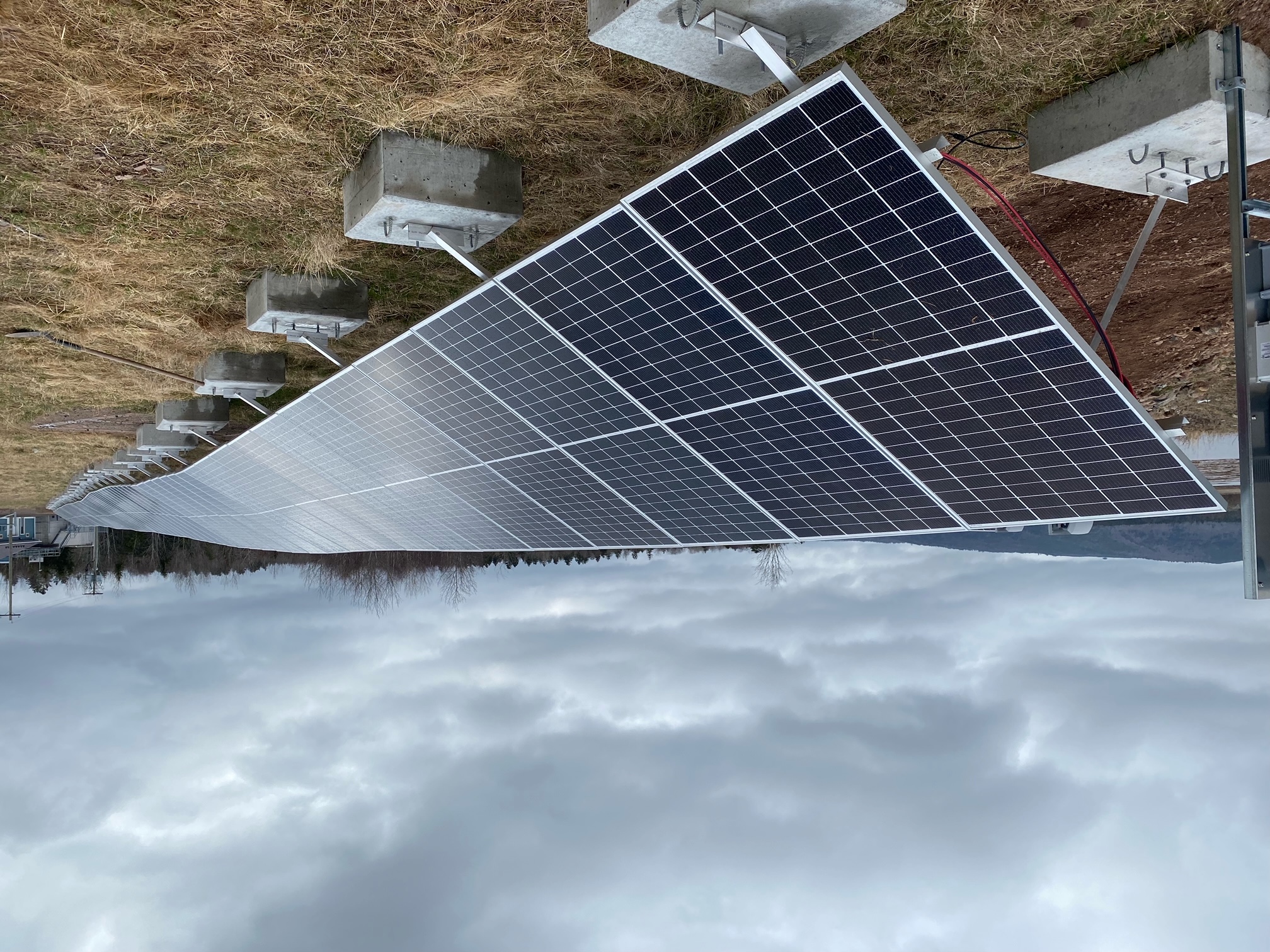 Picture courtesy Thermo Dynamics Ltd.
Screws and Anchors
The concrete blocks can be made ahead of time.
Put in place with machinery.
No excavation to
   pour concrete
   piers.
L brackets are
   mounted in the
   concrete.
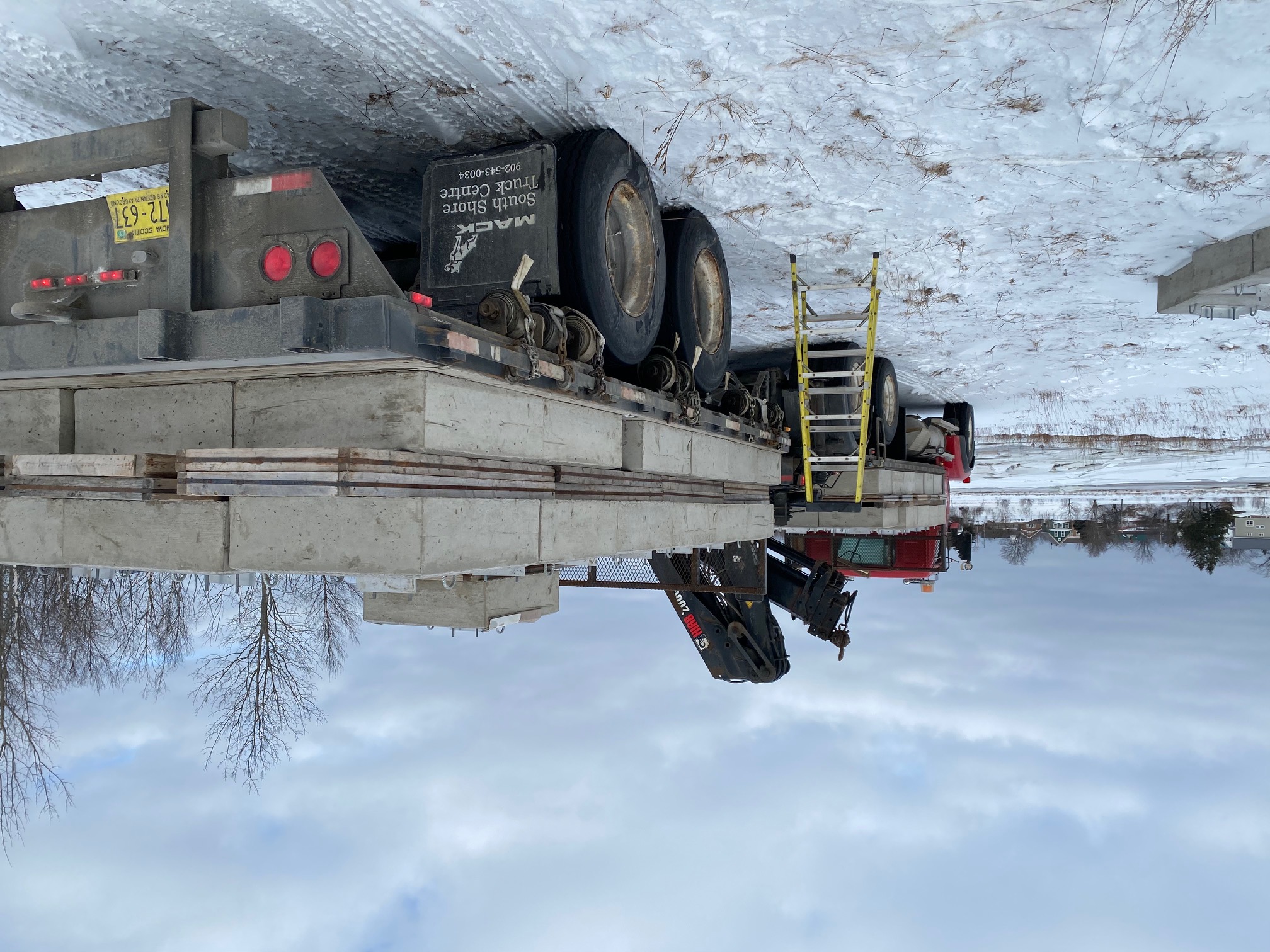 Picture courtesy Thermo Dynamics Ltd.
Screws and Anchors
This picture shows two panels in portrait high.
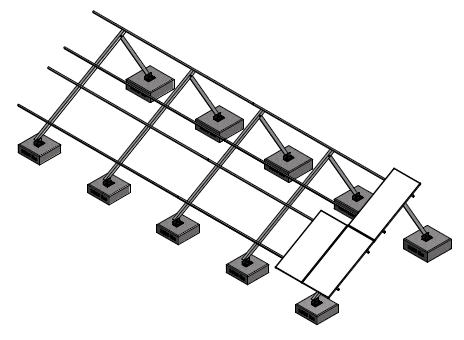 Picture courtesy Thermo Dynamics Ltd.
Screws and Anchors
Bolt through without clamps.
Bolt through is
   the strongest
   method for
   attachment of
   panels to
   racking.
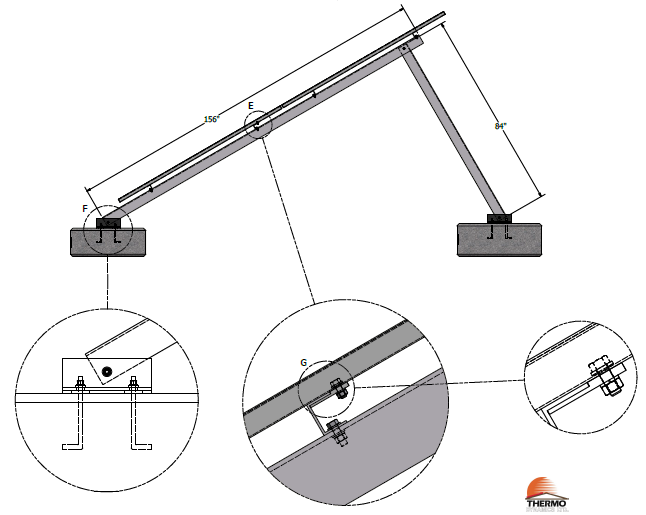 Picture courtesy Thermo Dynamics Ltd.
Screws and Anchors
Bolt through without standard mid and end clamps.
Panel and racking.
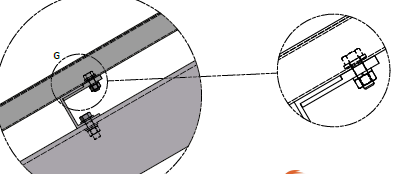 Picture courtesy Thermo Dynamics Ltd.
Screws and Anchors
Questions?